N E E T
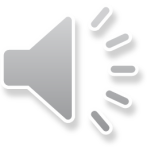 Istituto Tecnico Statale “Tito Acerbo”
Pescara

Classe: II  sez. E   Indirizzo: AFM
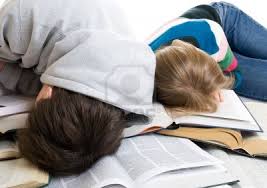 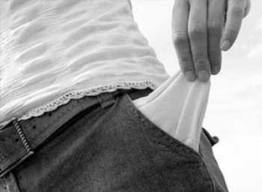 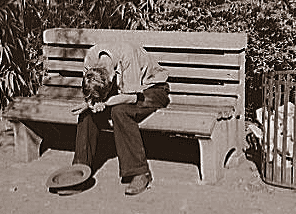 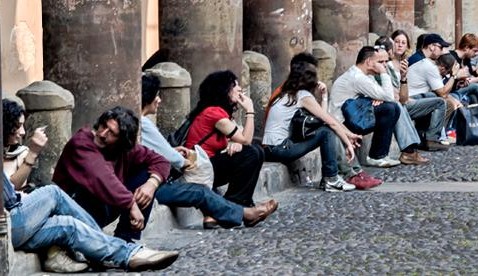 Cosa significa NEET?
Not engaged in
Education and
Employment or
Training
Sono giovani di età compresa tra i 15 e i 29 anni non più inseriti in un percorso scolastico/formativo ma neppure impegnati in un’attività lavorativa (Not in Education, Employment or Training).
approfondiamo
Forze di lavoro
DISOCCUPATI
Persone non occupate tra i 15 e i 74 anni che: 
hanno effettuato almeno un’azione attiva di ricerca di lavoro nelle quattro settimane precedenti una certa settimana di riferimento e sono disponibili a lavorare entro le due settimane successive; 
 oppure, inizieranno un lavoro entro tre mesi dalla settimana di riferimento.
OCCUPATI
Persone da 15 anni in su che, in una determinata settimana di riferimento hanno svolto almeno un’ ora di lavoro e coloro che sono assenti per ferie o malattia da non più di 3 mesi.
INATTIVI
 Persone che non fanno parte delle forze di lavoro, ovvero quelle non classificate come occupate o in cerca di occupazione.
La situazione italiana dei giovani neet rispetto ai principali paesi europei
Fonte dei dati: Eurostat, Labour force survey
Fonte dei dati: Istat, Rilevazione sulle forze di lavoro
La disoccupazione giovanile nelle diverse regioni italiane
Fonte dei dati: Istat, Rilevazione sulle forze di lavoro
LA DISOCUPAZIONE GIOVANILE NEL SUD D’ITALIA NELL’ULTIMO DECENNIO
Fonte dei dati: Istat, Rilevazione sulle forze di lavoro
OSSERVAZIONI
Dallo studio dei diversi grafici emerge quanto segue:
  a livello europeo l’Italia è terza con il 22,7% dei disoccupati;
  in Italia la maggior parte dei giovani NEET si trova al SUD (Sicilia e  Sardegna superano il 42%);
il fenomeno disoccupazione è in  sostenuta crescita (anche se alcune regioni hanno subito una leggera deflessione tra il 2004 e il 2008, ora in tutte le regioni si registra un aumento);
 attualmente tutte le regioni del Mezzogiorno presentano una diminuzione dell’indicatore, ad eccezione della Sardegna, e le regioni che hanno subito maggiormente il peggioramento della condizione giovanile sono la Valle d’Aosta, la Toscana e l’Emilia-Romagna.
perché così tanti neet?

 Abbandono scolastico
Passaggio lento e difficoltoso dalla scuola al mondo del lavoro
Scoraggiamento dei giovani alle prime difficoltà
Mancanza di corsi di apprendistato
Incapacità del mercato del lavoro di includere i giovani
Difficoltà di reinserimento dei giovani inattivi nel mondo del lavoro
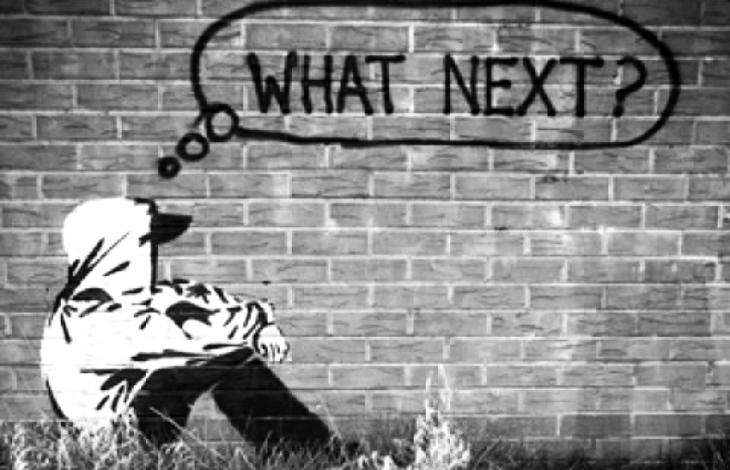